Anwendertagung 2013
Herzlich Willkommen
zur Anwendertagung 2013



Thema:		X-Archiv
		Überblick 

Referenten:	Edmund Strobl
X-Archiv – Funktionsweise
Grundsätzliches:
Automatische Archivierung der xoil Druckbelege

 Universelles Format TIFF 

 Referenz-Datenbank-Architektur

 Ablage der Dokumente in virtuellen Platten /WORM Kompatibel 

 Kapselung einzelner Platten mit Direktrecherche möglich (z.b. auf DVD).

 Datenbank kann jederzeit aus den Dokumenten wiederhergestellt werden da
  die Indexdaten redundant und verschlüsselt im Dokumentnamen gespeichert werden

 Keine zusätzliche Partnersoftware - Eigenlösung
X-Archiv – Directstore - Darstellung - Arbeitsweise
Ansicht:
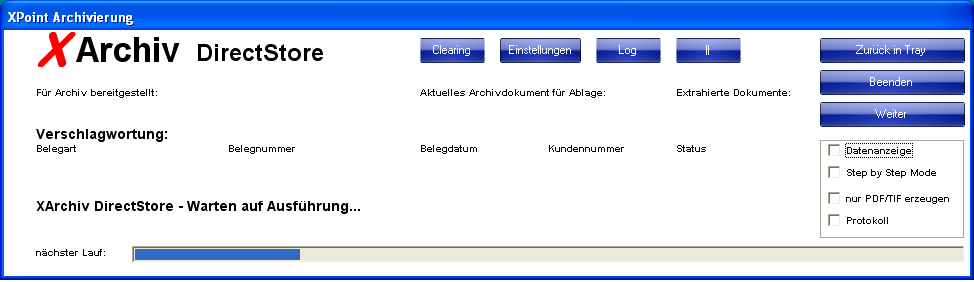 X-Archiv – Directstore - Darstellung - Arbeitsweise
Ansicht:
läuft als Serverdienst  und archiviert im Hintergrund
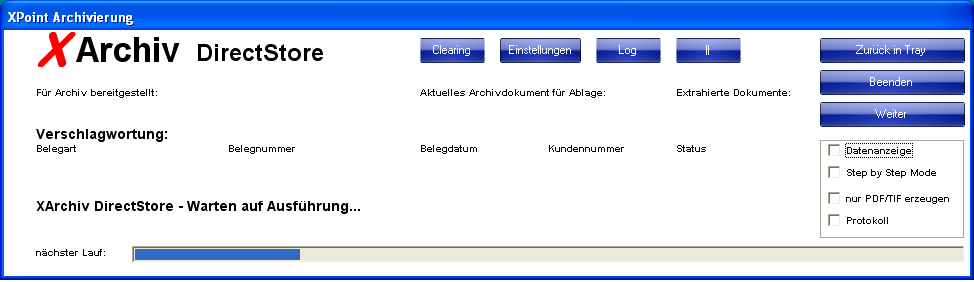 X-Archiv – Directstore - Darstellung - Arbeitsweise
Ansicht:
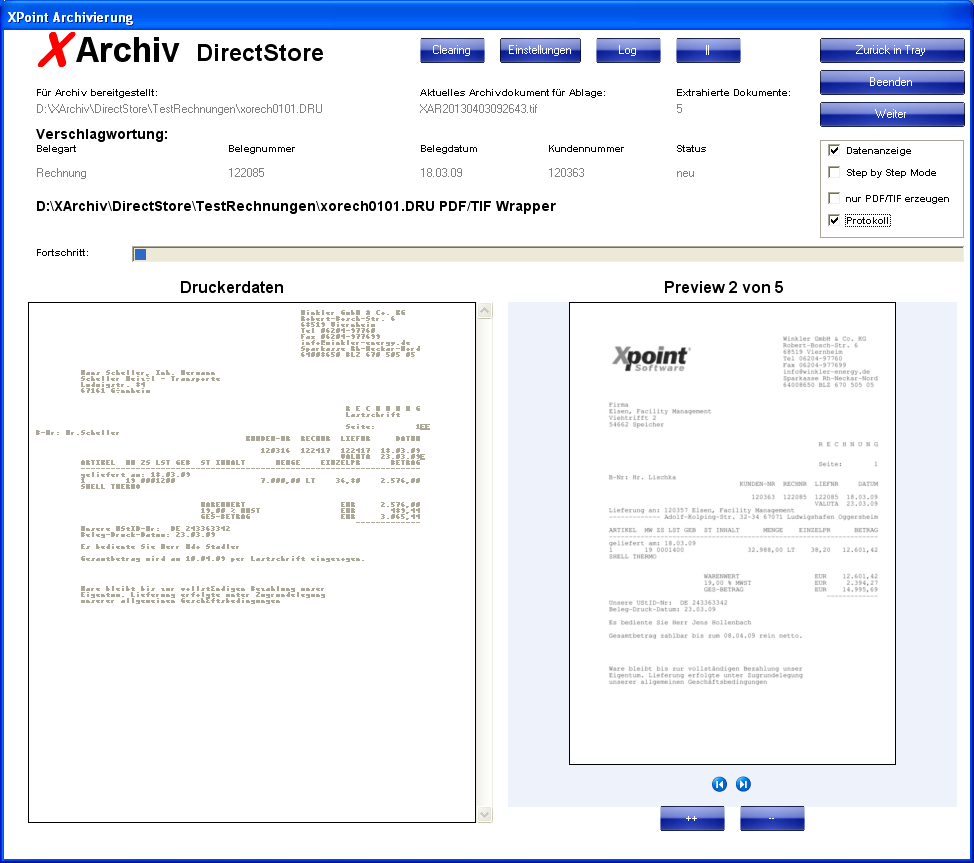 Serverdienst

Jederzeit einsehbar
X-Archiv – Directstore - Darstellung - Arbeitsweise
Einstellungen:
Scheduling 

Grafische Inhalte

Mailbenachrichtigung
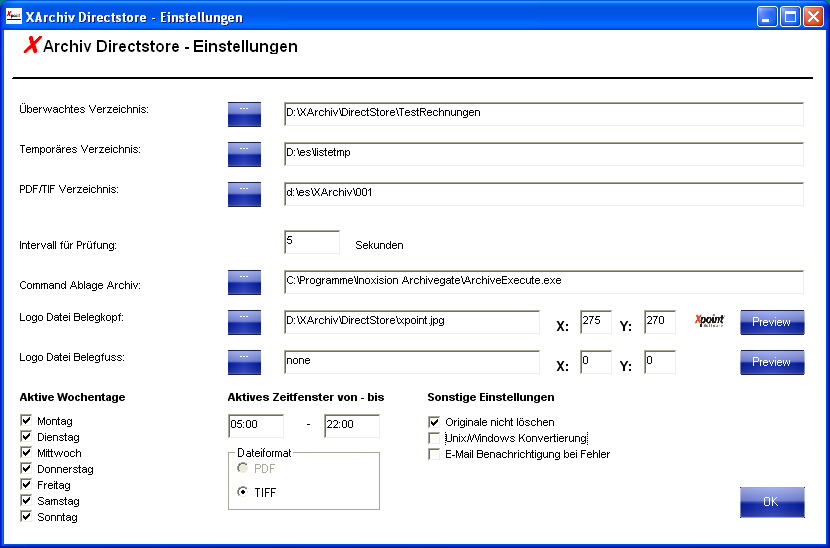 X-Archiv – Directstore - Darstellung - Arbeitsweise
Einstellungen:
Preview möglich für  
  Hintergrundformular
  (Position grafische Inhalte)
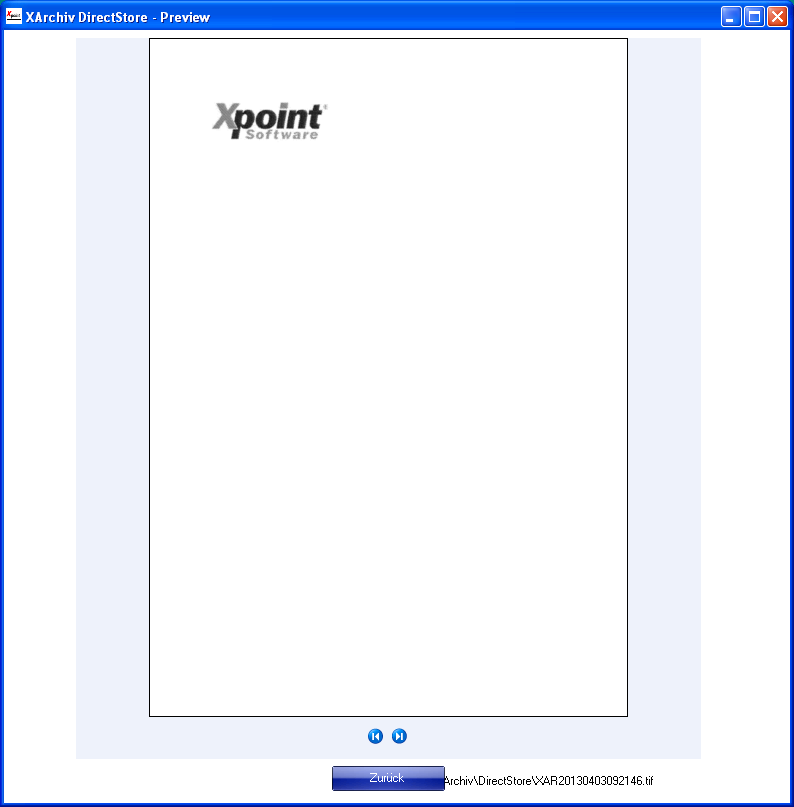 X-Archiv – Directstore - Darstellung - Arbeitsweise
Protokollierung:
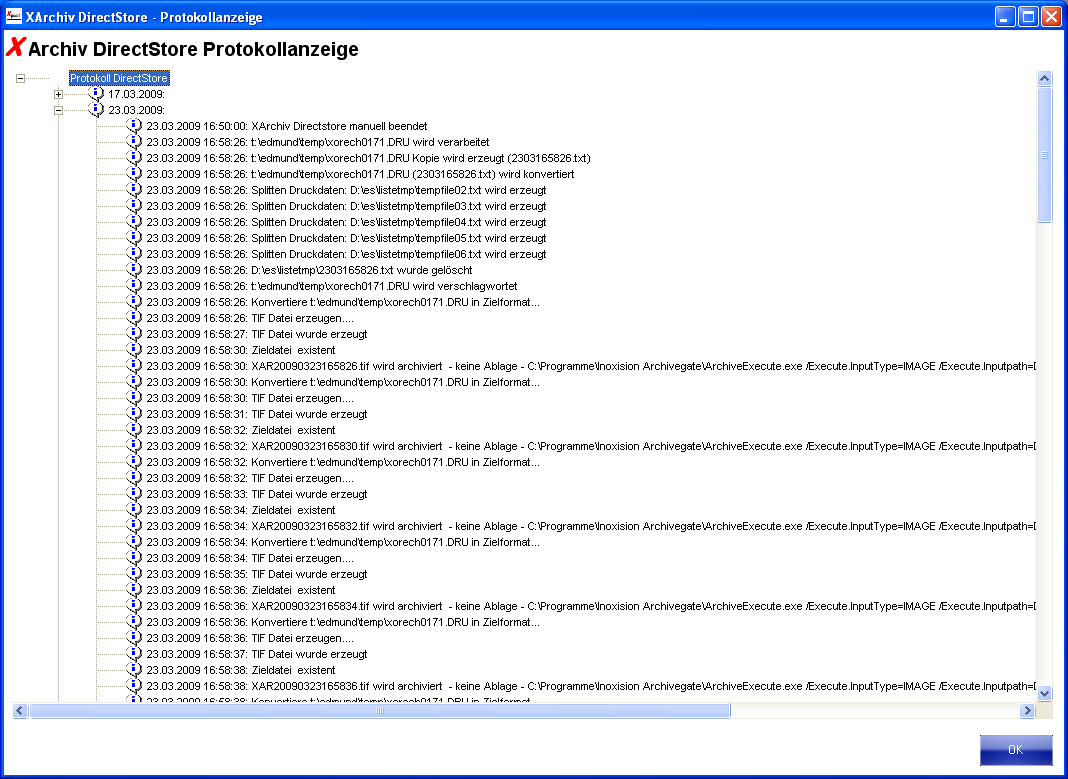 Übersichtliches Protokoll     
  der archivierten Belege und   
  Aktionen
X-Archiv – DirectSearch - Darstellung - Arbeitsweise
Ansicht:
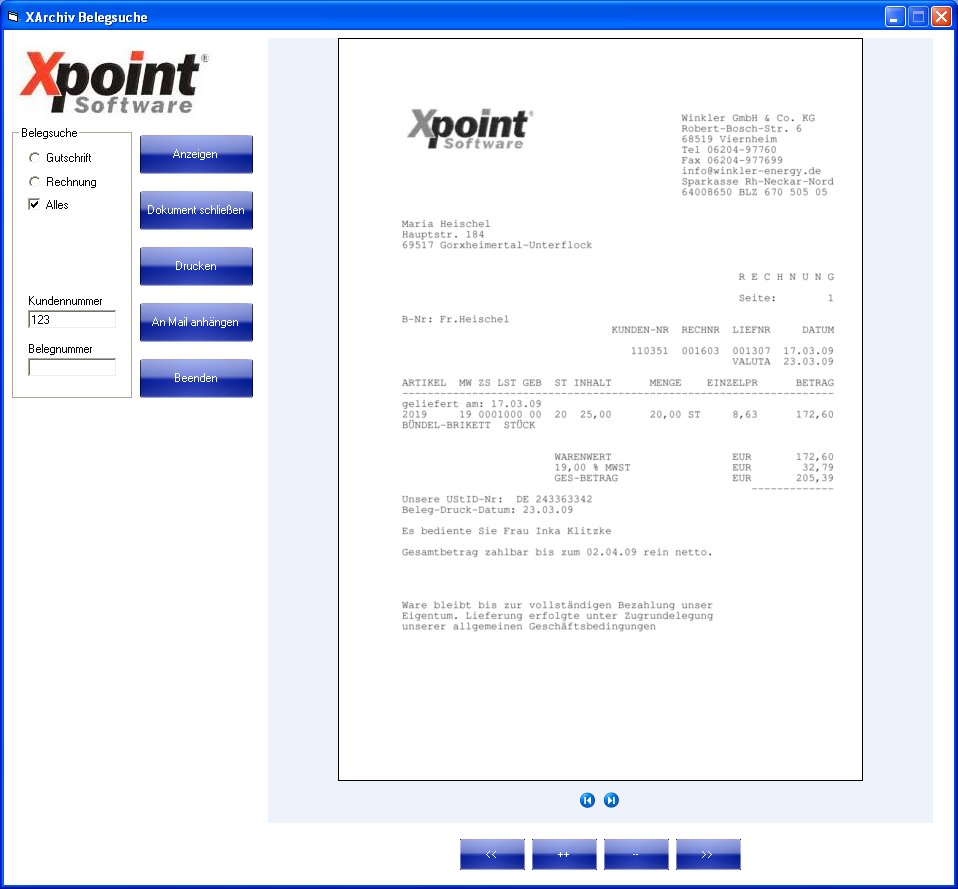 Recherche nach Suchkriterien
 (Kundennr., Belegart, etc.)

-Darstellung zoombar

-Druckmöglichkeit

Bei MAPI E-Mail Client direkter 
  Versand als Anhang möglich

Aufruf direkt aus xoil oder 
 manuell möglich
X-Archiv – Grafischer Druck
Steuerung grafischer Ausdrucke:
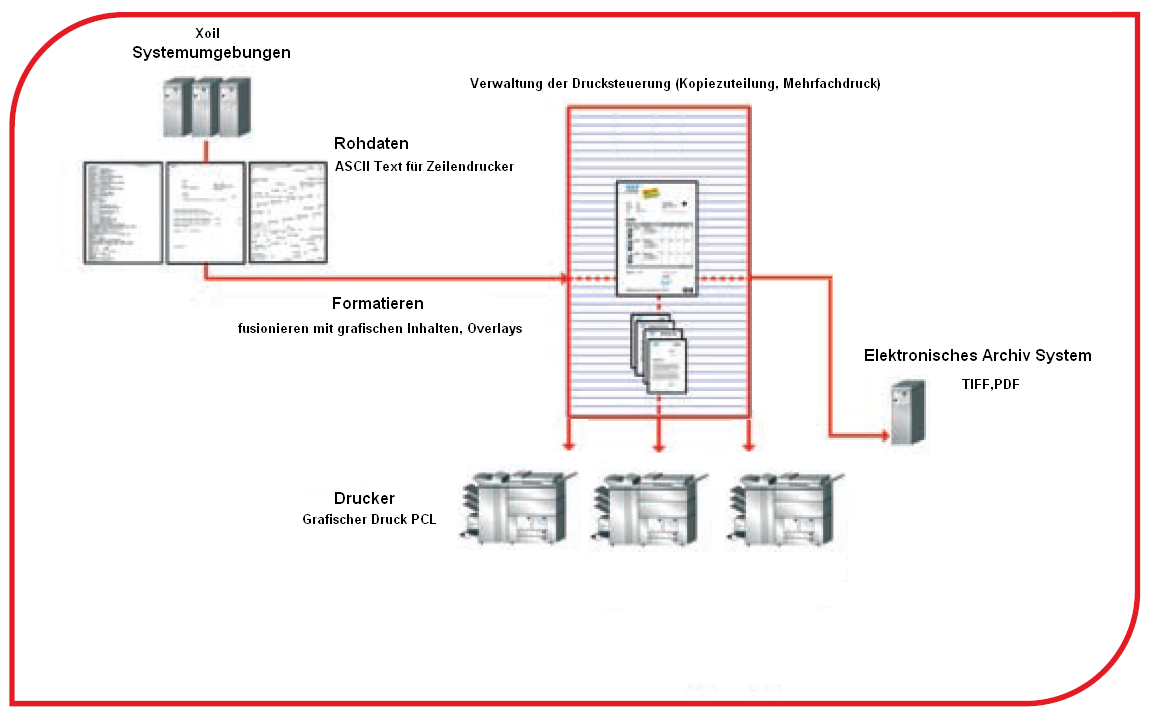 X-Archiv – Zusammenfassung
Vorteile:
einfacheres Handling der Druckbelege bei Reproduktion

 Einbetten grafischer Inhalte möglich (Logos etc.)

 schnelle Recherche mehrerer /aller Dokumente zu einer Kundennummer

- Möglichkeit grafische Ausdrucke zu verwenden
Anwendertagung 2013
Vielen Dank für Ihre Aufmerksamkeit